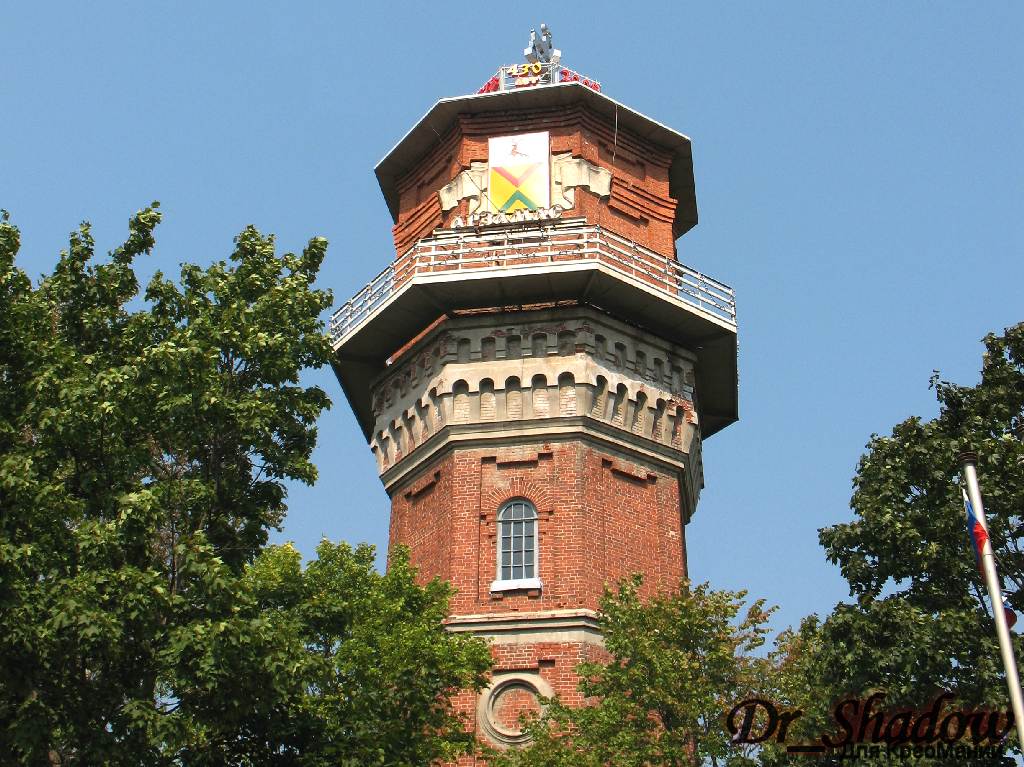 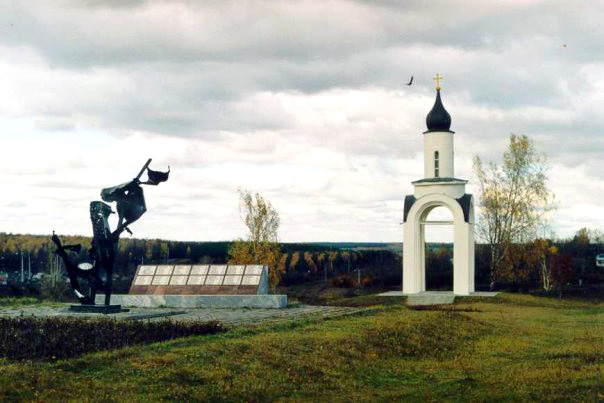 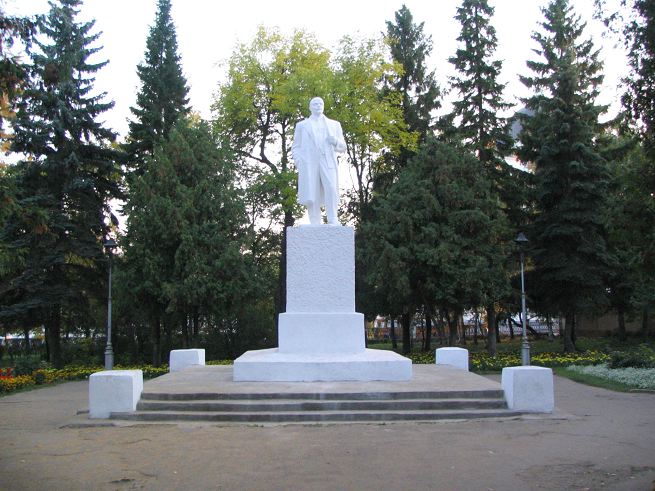 Игра
Наш город
Арзамас
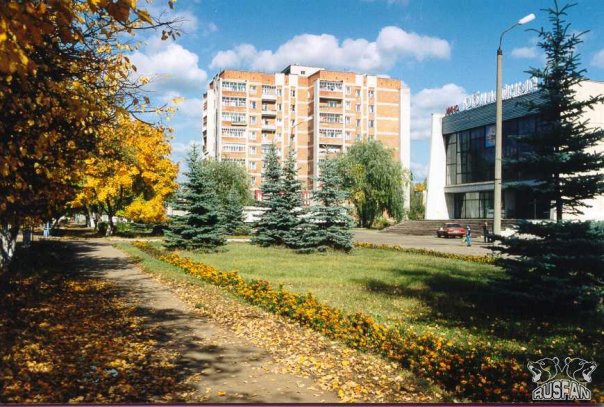 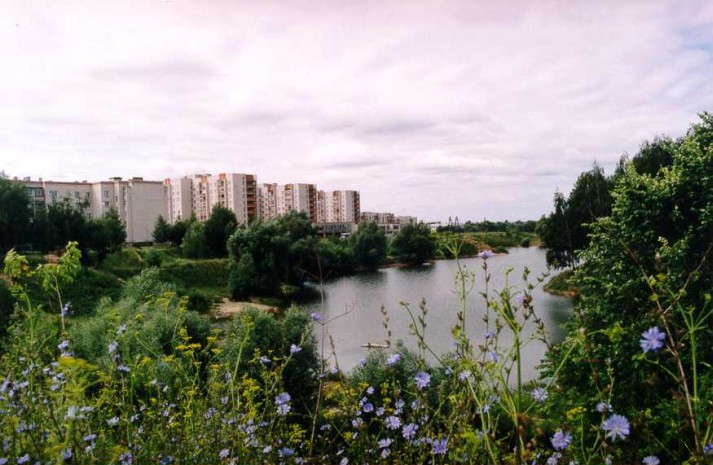 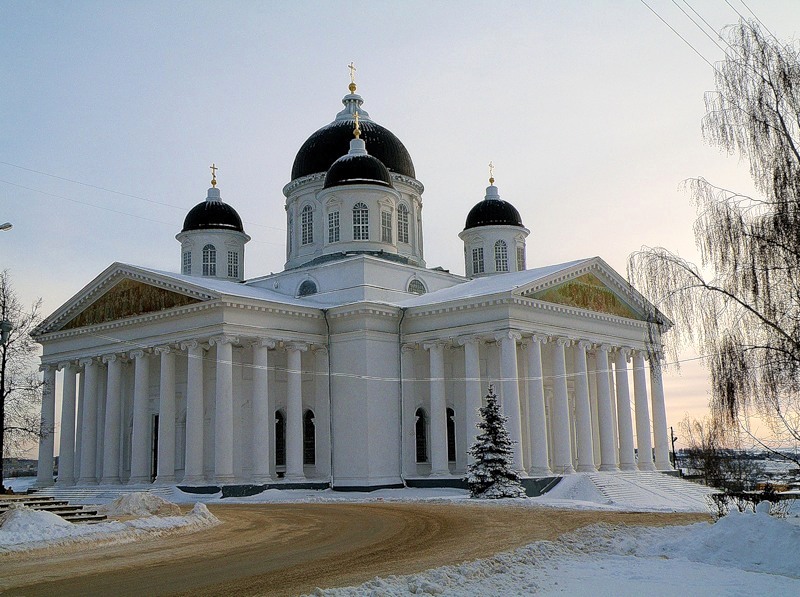 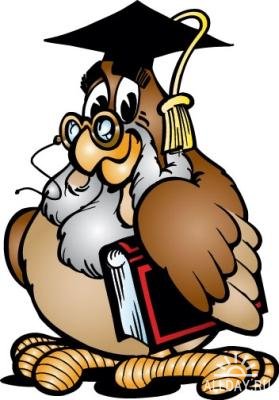 1 ТУР
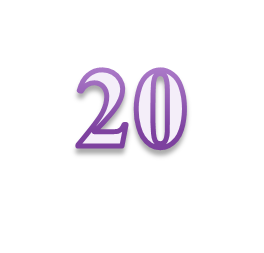 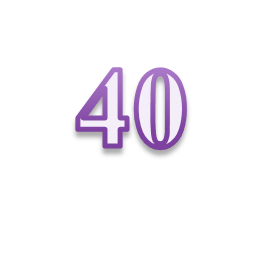 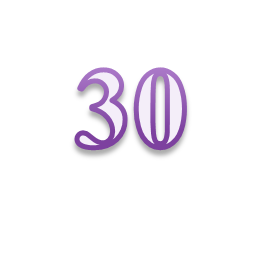 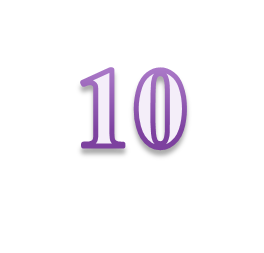 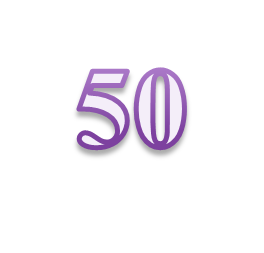 Улицы
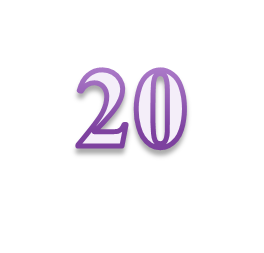 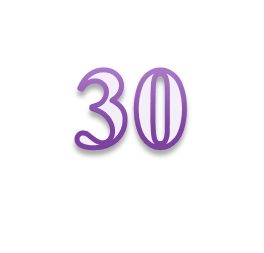 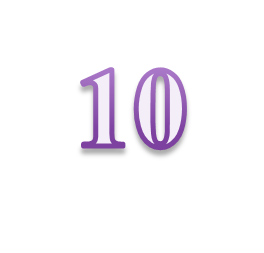 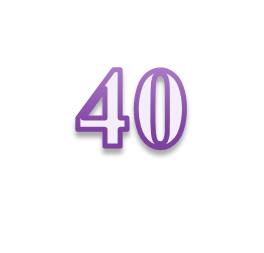 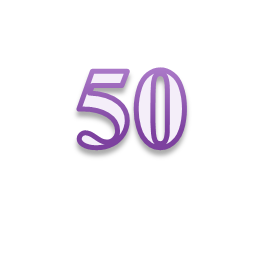 Памятники
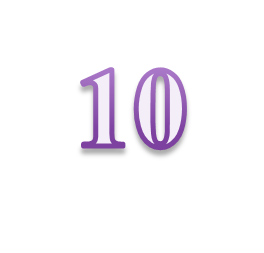 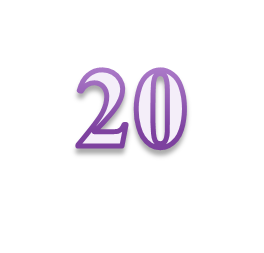 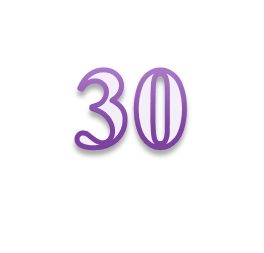 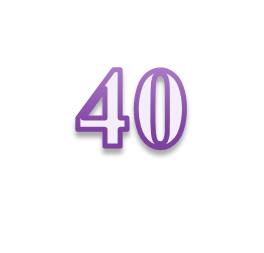 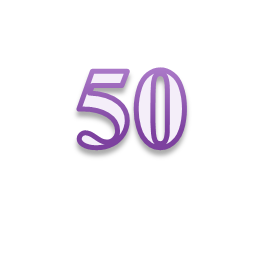 Архитектура
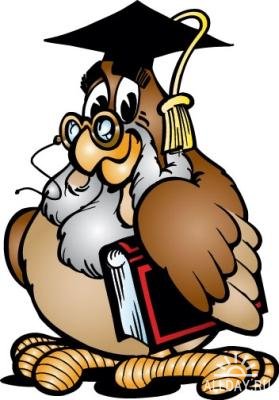 Когда-то эта улица  была главной улицей Арзамаса. Ее до сих пор называют «нашим 
Арбатом»
(Улица Карла Маркса)
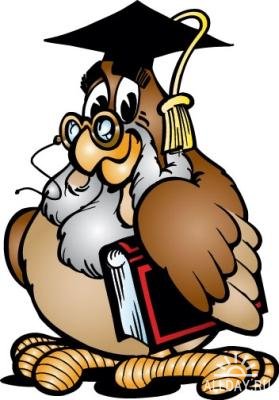 Как называлась улица Кирова
в дореволюционный период?
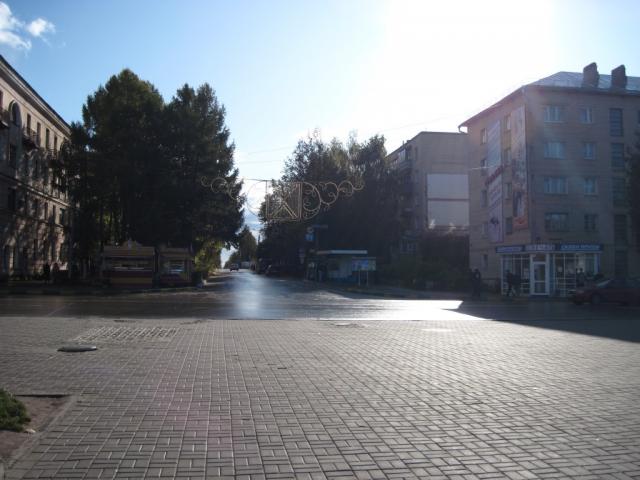 (Красноклубская)
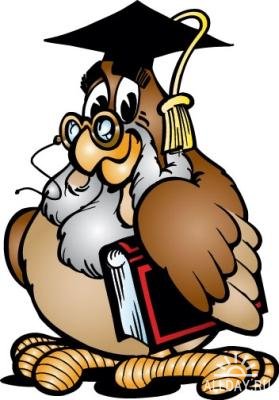 Как называется 
эта улица?
(Калинина)
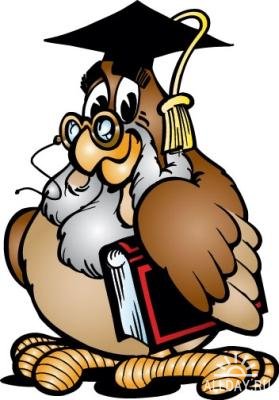 Эта улица была названа в честь
 младшего сержанта милиции,
погибшего при исполнении 
служебных обязанностей
(Улица Угодникова)
В честь этого 
человека 
названа одна из
улиц Арзамаса.
Какая?
(Улица Гагарина)
Этот памятник был установлен
 в честь арзамасских
Героев Советского
 Союза и горожан, погибших на 
полях сражений в годы Великой 
Отечественной войны 
1941-1945гг
(Мемориал 50-летию победы)
Этот памятник расположен
 у здания
сельскохозяйственного 
колледжа имени Новикова
(Памятник В . А . Новикову)
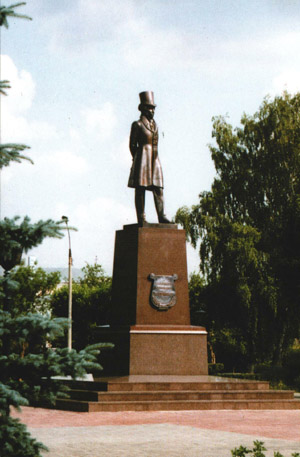 Назовите имя и 
фамилию человека,
в честь которого 
был установлен
данный памятник
(Памятник А . С. Пушкину)
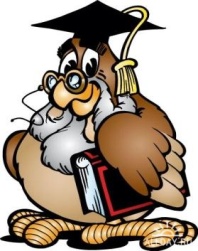 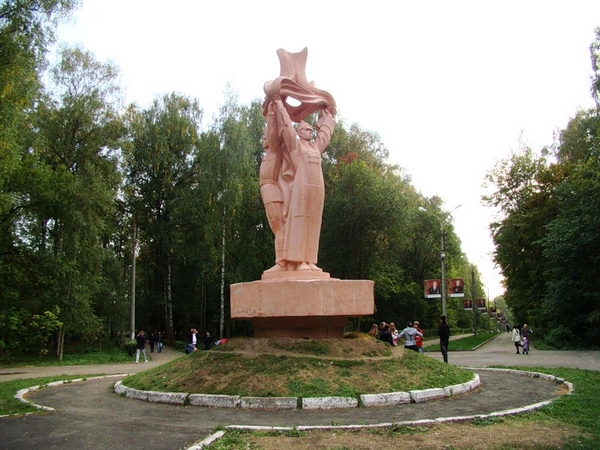 Как называется
этот памятник?
(Памятник-монумент Славы 
Арзамасского комсомола)
Этот памятник был открыт 
21 августа
1959 года . Расположен в сквере 
на площади Ю . А . Гайдара
(Памятник  В. А. Ступину)
Этот храм был построен
 в честь победы русских
в Отечественной войне 
1812 года
(Воскресенский собор)
Как называется эта 
церковь, которая 
расположена недалеко
от площади Гагарина?
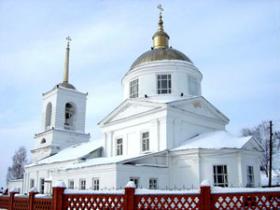 (Церковь Св . Духа)
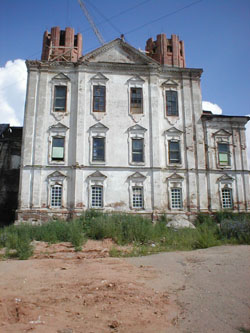 Как называется
эта церковь?
(Благовещенская)
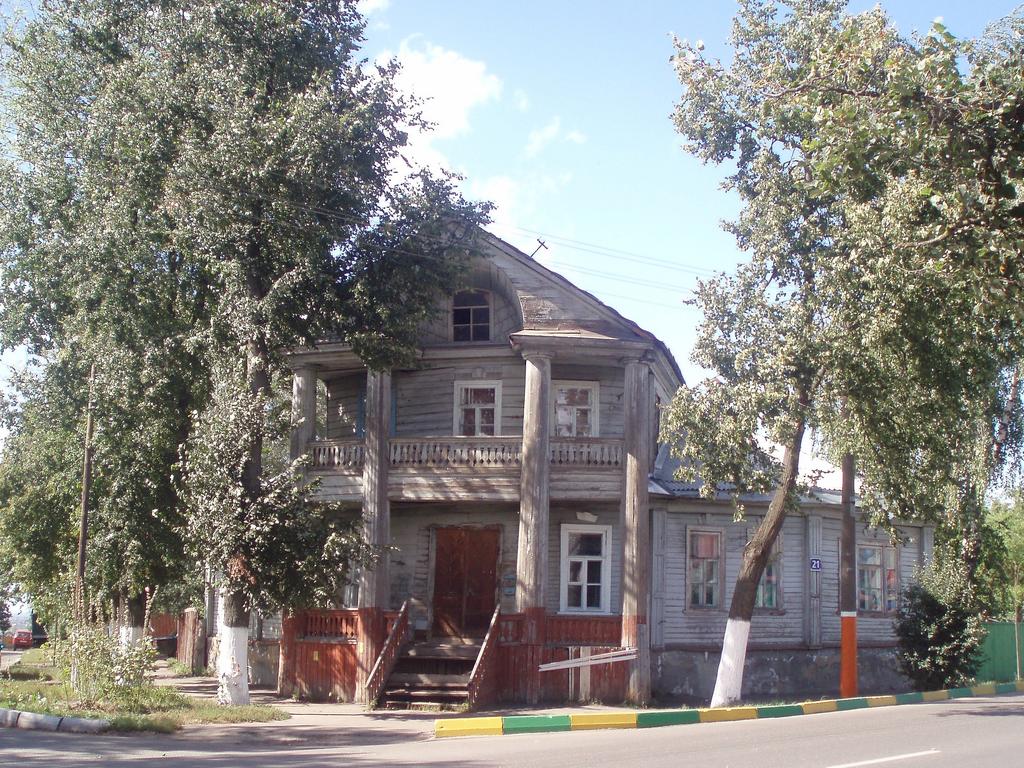 Этот памятник 
архитектуры
сохранился со 
Времен
 Отечественной
Войны 1812 года. 
Назовите 
фамилию 
горожанина, 
которому 
принадлежал этот дом
(Жилой дом Ханыкова)
Назовите фамилию
 архитектора Воскресенского 
собора
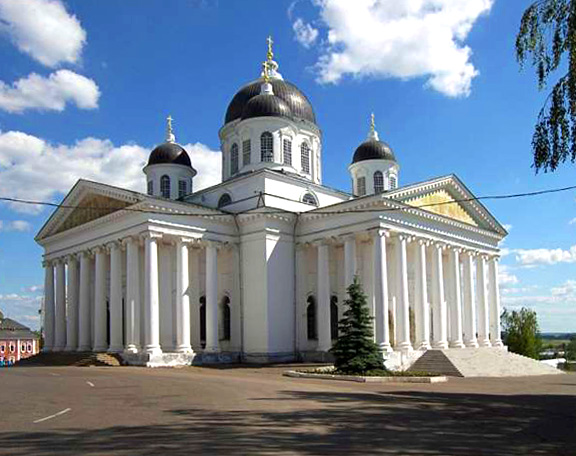 (М. П. Коринфский)
2 ТУР
Известные люди 	
Арзамаса
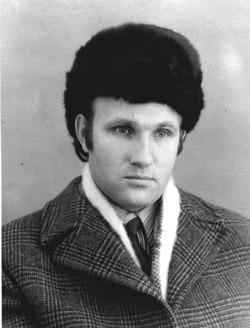 Этот поэт родился в с.Кирилловка Арзамасского района . Работал преподавателем русского языка и литературы в сельской школе. Им выпущен ряд книг и сборников, таких как «Колодцы» (1967г.) , «Отчее крыльцо» (1979г.), «Рябиновые бусы»(2001) и другие.
А .Рачков Н.Б
Б. Обухов А. В
В. Карпов А. В
Танкист. Капитан. Родился в   Горьком в семье рабочего.. В 1935г. ушел в Красную Армию. Указом Президиума Верховного Совета СССР от7 марта 1938г  ему  было присвоено звание Героя Советского Союза. Именем Героя названа одна из улиц в Арзамасе.
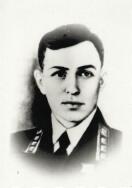 А. Скляров И. П
Б. Чижков Н. И
В. Новиков В.А
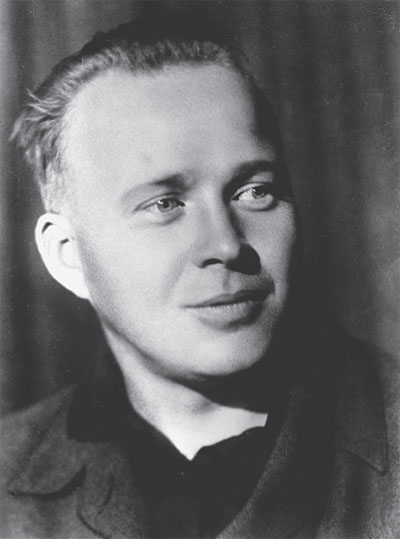 Назовите имя и 
фамилию
этого человека
А. Гайдар Аркадий 
 Петрович
Б. Плотников Александр
 Иванович
В. Захаров Алексей
 Иванович
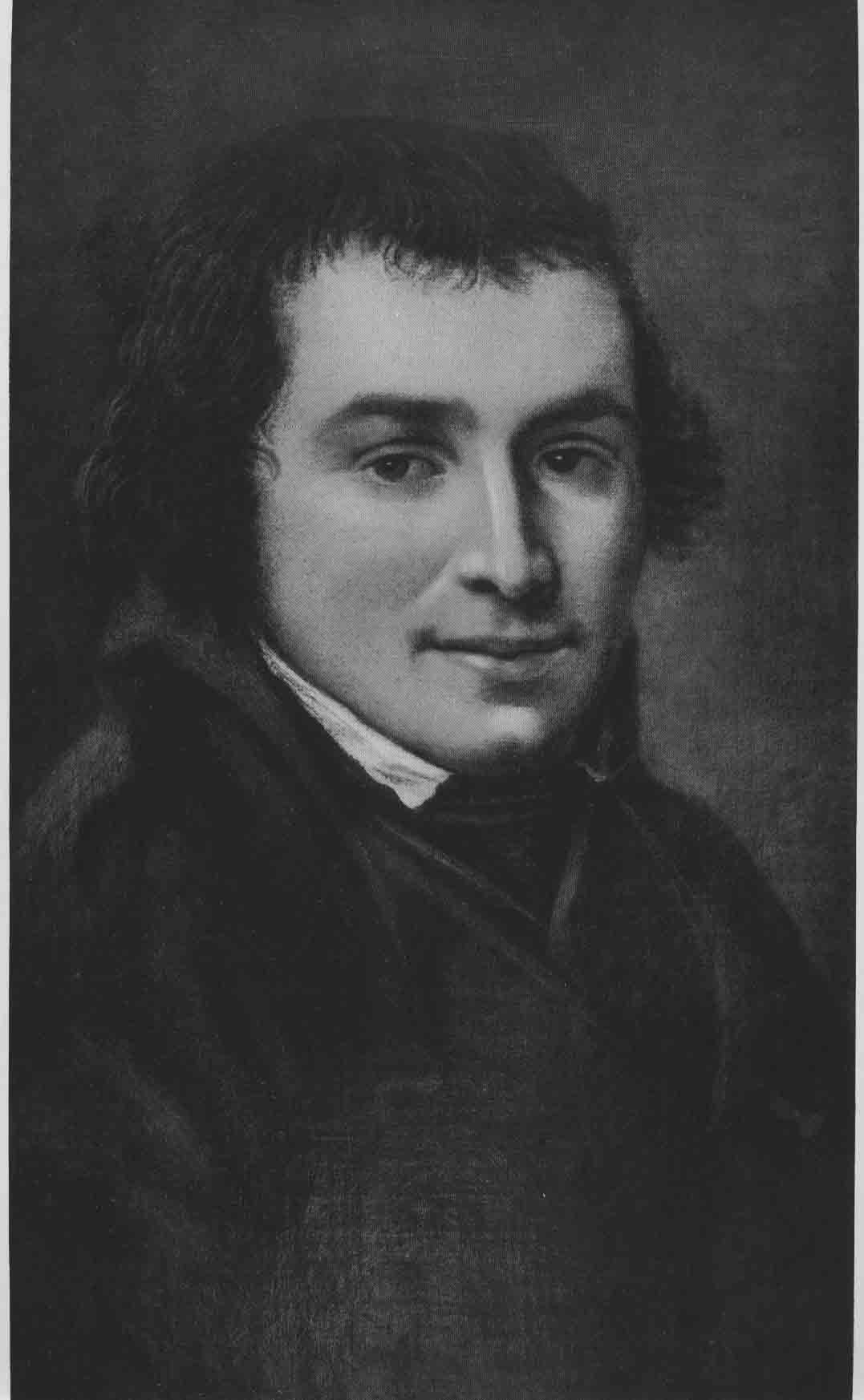 Он является
 основателем
 первой в России
Провинциальной 
школы
 живописи.
А. Верхоглядов Д. Д
Б. Ступин А. В
В. Жданов С. В
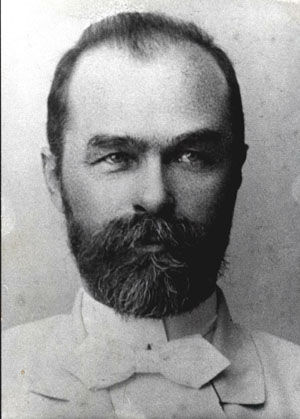 Известный педагог, 
писатель и крупный 
деятель в области 
народного образования. 
В начале ХХ в. 
вся Россия обучалась
 по его «Русскому букварю» 
(1898)
А. Владимирский Ф. И
Б. Захаров А. И
В.Пландин П.И
Поздравляю
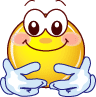 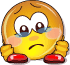 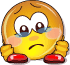 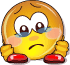 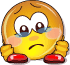 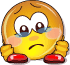 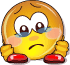 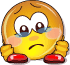 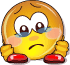 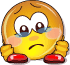 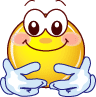 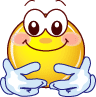 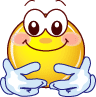 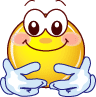 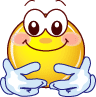 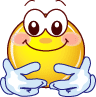 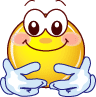 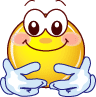 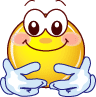